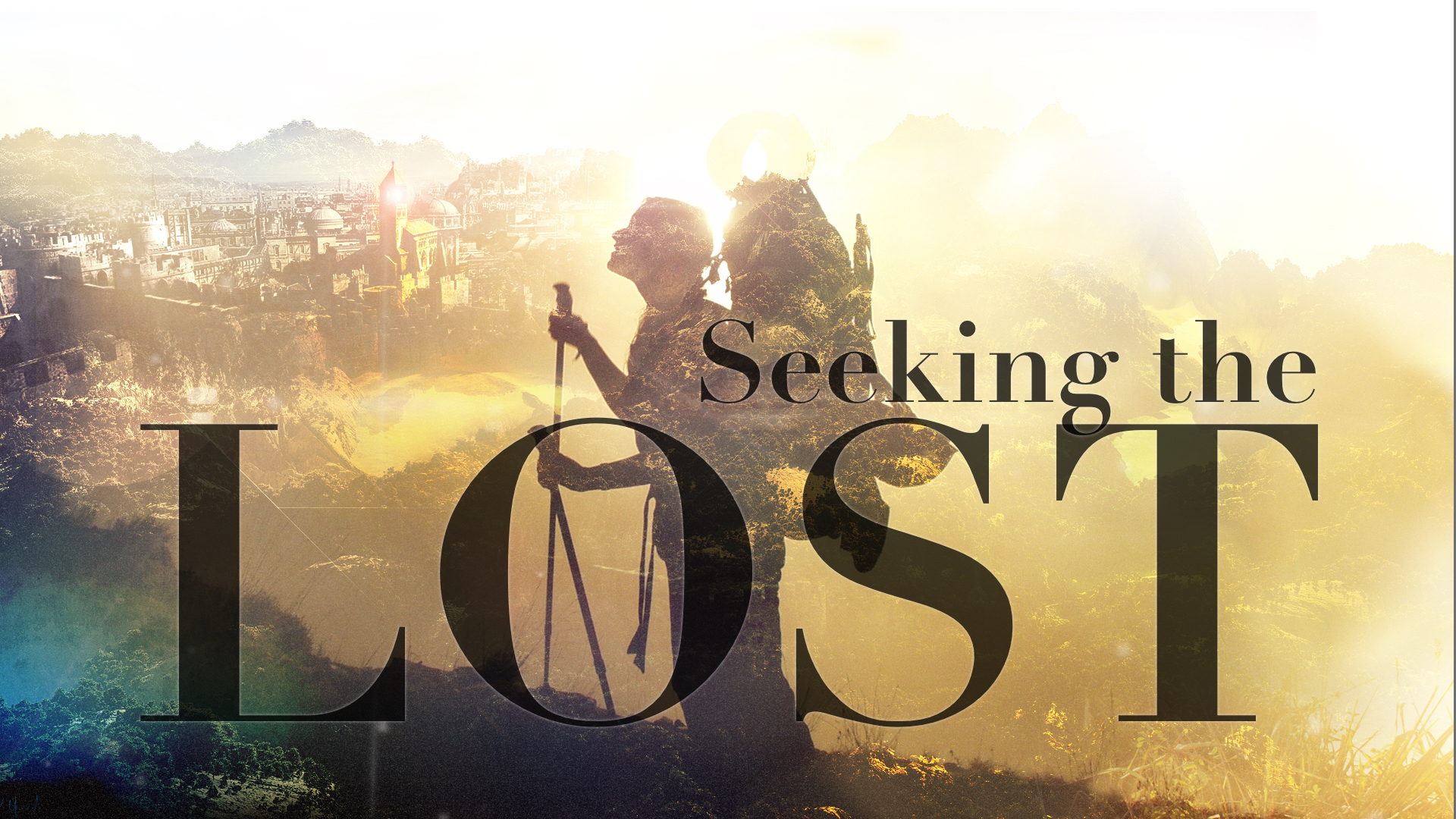 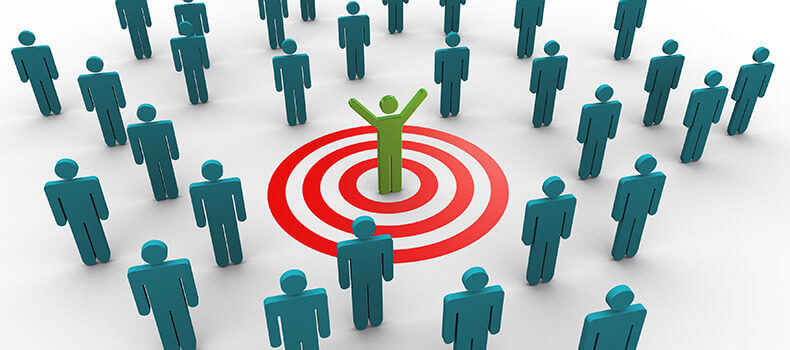 Finding Prospects
People ARE INTERESTED. We just have to FIND THEM!
“the harvest truly is plentiful” (Matt. 9:37). 
“Behold, I say to you, lift up your eyes and look at the fields, for they are already white for harvest” (John 4:35).
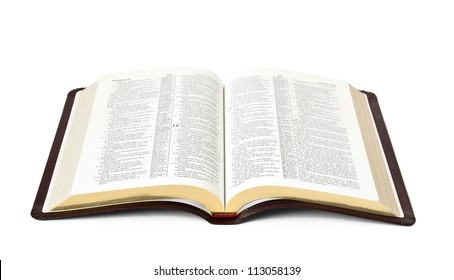 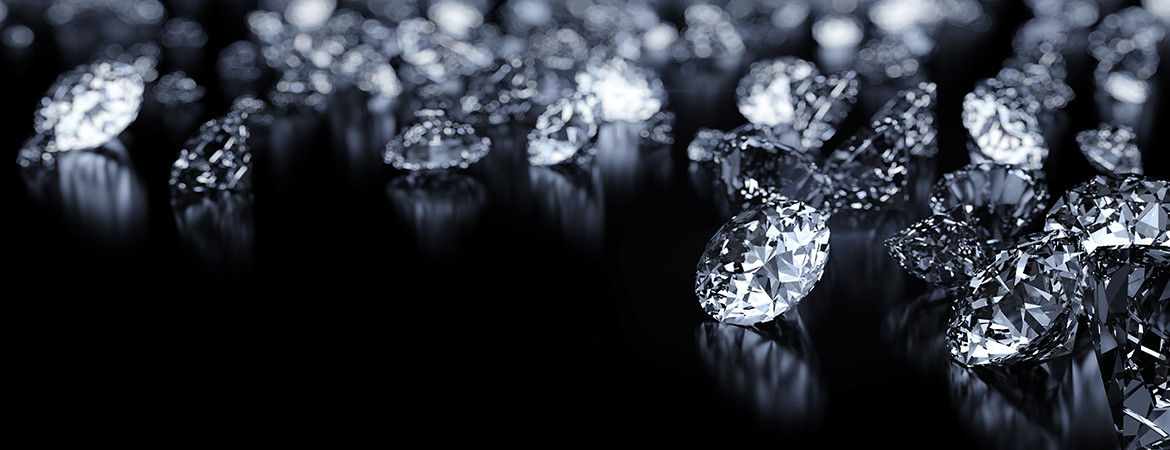 Acres of Diamonds
What do prospects look like?
What do prospects look like?
Some of them are obviously interested in spiritual things. 

They visit our assemblies. 
They ask us religious or Bible questions. 
They ask us to pray for them.
What do prospects look like?
Some may have recently become open to spiritual discussions. 

Just had a child.
Just got married/divorced. 
Just lost a loved one. 
Just lost their job.
etc.
What do prospects look like?
We won’t know if some are interested unless we ask them. 

Some keep their feelings and interests hidden. 
Some are involved in lifestyles that make them appear to be very unlikely to be interested, but still may be. 
Heavily involved in religion (Acts 6:7; 1 Thess. 1:9).  
Heavily involved in sin (1 Cor. 6:9-11).
Where can we find prospects?
In our homes. 
In the church building. 
In our neighborhood. 
At work/school. 
People we know. 
Impersonal contacts.
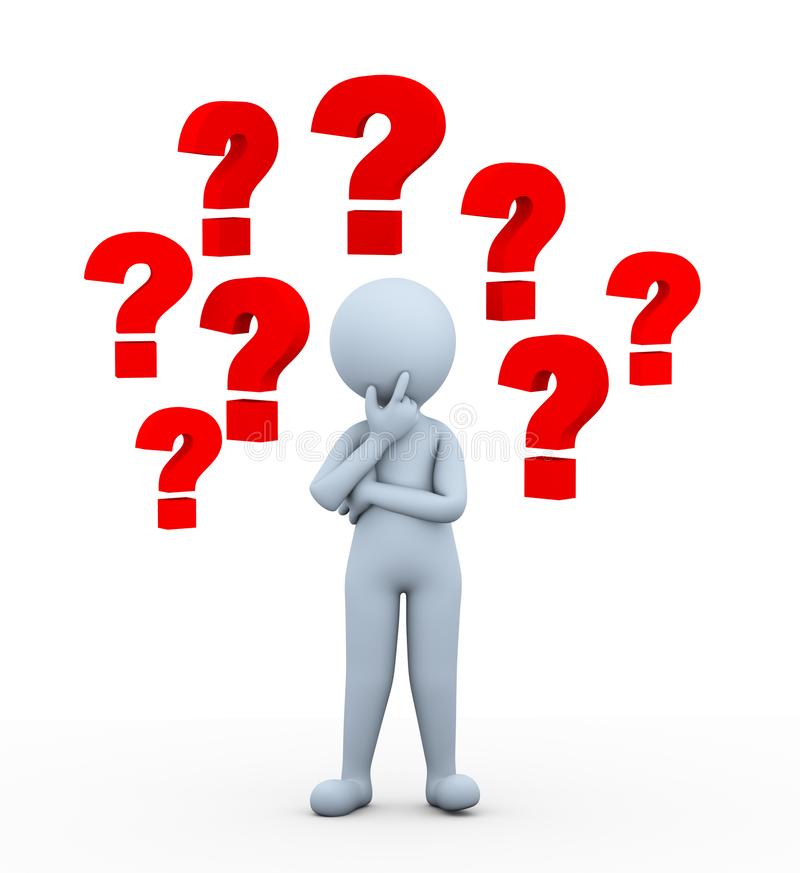 Ask, and it will be given to you; seek, and you will find; knock, and it will be opened to you.  
For everyone who asks receives, and he who seeks finds, and to him who knocks it will be opened. 
Matthew 7:7-8